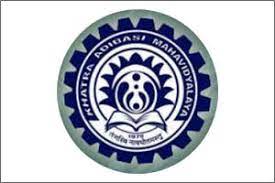 COURSE: B.Sc. (PROGRAMME) IN ECONOMICS
PAPER NAME – MACROECONOMICS-I
TOPIC-KEYNESIAN CONSUMPTION FUNCTION AND SAVINGS FUNCTION
                      YEAR- FIRST     SEMESTER- 2   SESSION- 2020-2021
DATE OF LECTURE : 15/06/2021
PREPARED BY
DR. KAMALIKA CHAKRABORTY
ASSISTANT PROFESSOR (DEPARTMENT OF ECONOMICS)
KHATRA ADIBASI MAHAVIDYALAYA, BANKURA,WEST BENGAL
Definition of Keynesian Consumption Function:

Keynesian consumption function, is an economic formula that shows the functional relationship between total consumption and gross national income.
Characteristics of Keynesian Consumption Function:

Aggregate real consumption expenditure is a stable function of real income.

(2) The marginal propensity to consume (MPC) or the slope of the consumption function defined as dc/dY must lie between zero and one i.e. 0 < MPC < 1.

(3) The average propensity to consume (APC) or the proportion of income spent on consumption defined as C/Y decreases as income increases. When the average propensity to consume (APC) falls, the marginal propensity to consume (MPC) must be lower than the APC.
Characteristics of Keynesian Consumption Function (contd.):
(4) The marginal propensity to consume (MPC) itself probably decreases or remains constant as income increases.
The consumption function formula is C=a+bY where: C is the total consumption. a is the basic consumption. b is MPC. Y is income.
Definition of Keynesian Savings  Function:

Keynesian savings function, is an economic formula that shows the functional relationship between total savings and gross national income.
Characteristics of Keynesian Savings Function:
1. Saving is a stable function of income.
2 .Saving varies directly with income.
3. The rate of increase in saving is less than the rate of increase in income.
Keynesian Savings  Function
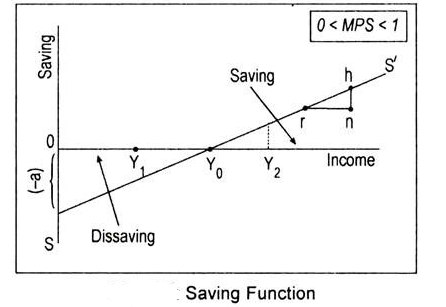 S = Y – C = Y – (a + bY) [... C = a + bY]
or S = – a + (1 – b)Y [0< (l-b) < l]

Savings function has a negative intercept indicated by –a
and positive intercept denoted by 1-b. 
(1-b) is called the Marginal Propensity to Save or MPS.
MPS is the change in savings due to change in income. MPS = ∆S /∆Y
The value of MPS is always less than one.
APS is the proportion of income devoted to savings. It is obtained by dividing total saving by total income, i.e.,
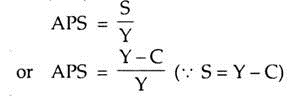 THANK YOU